Post-Traumatic Growth and the Meaning-Making Process after Traumatic Bereavement: the Impact of a Spiritual Worldview
Joan J. Furlani
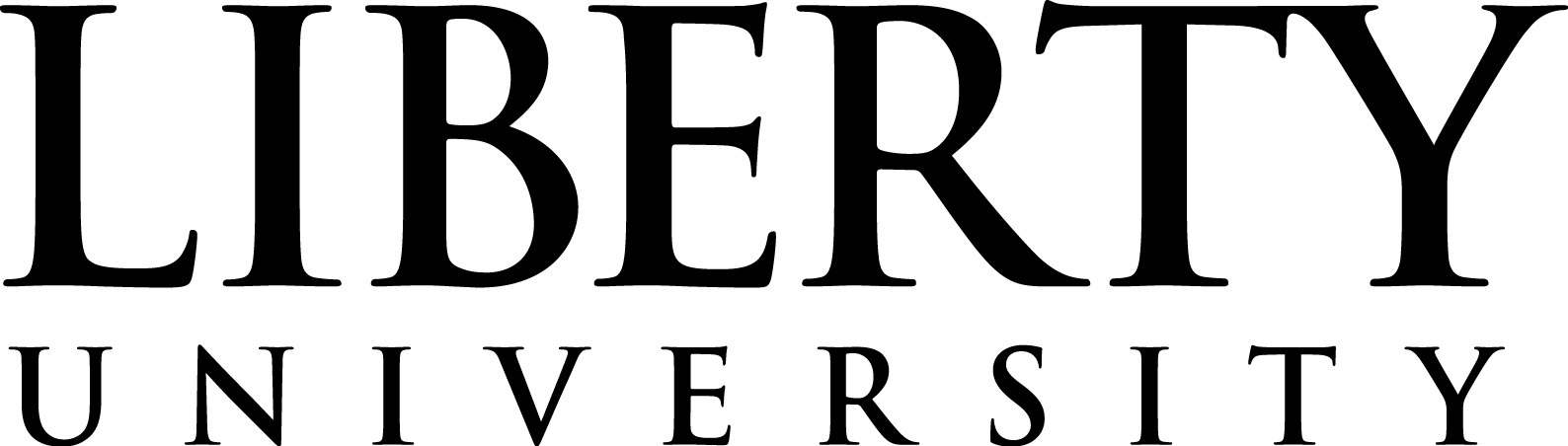 Current Counseling Interventions
Spiritual Worldviews and Meaning-Making
Definitions
Meaning-Making is the coherent integration of a traumatic event into one's worldview, typically by affirming and adapting beliefs held prior to the trauma (Bellet et al., 2018)
Post-Traumatic Growth (PTG) is the phenomenon by which an individual experiences personal growth as a result of experiencing and processing trauma
Spiritual Worldview is the spiritual/religious framework that informs and interprets the world
Traumatic Bereavement is an experience of bereavement that incorporates traumatic experiences, such as witnessing the death (Barlé et al., 2017)
Emotional regulation strategies
Assessment and utilization of support networks
CBT-informed work to address maladaptive thoughts regarding guilt, blame, etc.
Prolonged exposure
Create and practice strategies for experiences that trigger a trauma response
Creating a narrative of the loss through the spoken or written word
Individuals who place a high value on faith tend to experience greater meaning-making and lower levels of distress (Barlé et al., 2017)
A strong spiritual life tends to lead to greater resilience, even if one does not regularly attend a faith community (Cherry et al., 2018)
A worldview that incorporates themes of wholeness and brokenness allow for incorporation of trauma into a unified whole (Hart et al., 2020)
A Buddhist-informed outlook on life that accepts events as they come and adapt as needed tends to increase PTG (Daniel, 2017)
Many religions contain themes of a quest for deeper faith and personal growth through struggle (Hart et al., 2020)
Implications and Future Study
Trauma's Effect on Worldview
Spiritually-informed practice utilizes a larger set of coping mechanisms and sources of support
Spiritual/religious beliefs must be assessed; rigid beliefs may lead to greater symptomology but flexible beliefs are likelier to lead to PTG
The acknowledgement of a spiritual/religious sphere to traumatic bereavement may lead to greater understanding of the DSM-5's Persistent Complex Bereavement Disorder
Useful Frameworks for Clinical Practice
Traumatic experiences tend to reveal previously unknown basic assumptions about the world
These assumptions, if inadequate to address the crisis at hand, are shattered, leading to significant trauma-related symptomology (Barlé et al., 2017)
A Western worldview emphasizes the individual's role in good things occurring (good things happen to good people, etc.) (Daniel, 2017)
Rando's "R" Processes
Recognize the loss
React to the separation
Recollect and reexperience the deceased
Relinquish old attachments to the loved one
Readjust
Reinvest
(Barlé et al., 2017)
Fowler's Stages of Faith
0: Primal Faith
1: Intuitive-Reflective Faith
2: Mythic Literal Faith
3: Synthetic-Conventional Faith
4: Individuative-Reflective Faith
5: Conjunctive Faith
Most adults are in levels 3 or 4
(Daniel, 2017)
References
COVID-19 and Meaning-Making
Barlé, N., Wortman, C. B., & Latack, J. A. (2017). Traumatic bereavement: Basic research and clinical implications. Journal of Psychotherapy Integration, 27(2), 127-139. https://doi.org/10.1037/int0000013
Bellet, B. W., Neimeyer, R. A., & Berman, J.S. (2018). Event centrality and bereavement symptomology: The moderating role of meaning made. Omega: Journal of Death and Dying, 78(1), 3-23. https://doi:10.1177/0030222816679659
Daniel, T. (2017). Grief as a mystical journey: Fowler’s stages of faith development and their relation to post-traumatic growth. The Journal of Pastoral Care & Counseling, 71(4), 220-229. https://doi.org/10.1177/1542305017741858
Milman, E., Lee, S. A., & Neimeyer, R. A. (2020). Social isolation and the mitigation of coronavirus anxiety: The mediating role of meaning. Death Studies, 1-13. https://doi.org/10.1080/07481187.2020.1775362
(Additional references available upon request)
Those who believe that their actions make a positive difference are not as likely to experience the pandemic as traumatic
Social isolation/distancing for the greater good may be indictive of successful meaning-making
Grief related to COVID-19 losses (bereavement or otherwise) may spark a meaning-making process
(Milman et al., 2020)
Worden's Tasks of Mourning
Accept the reality of the loss
Process the pain of grief
Adjust to a world without the deceased
Find a way to remember the deceased while embarking on the rest of one's journey through life
(Worden, 2018)